Профессии. Приставочные глаголы
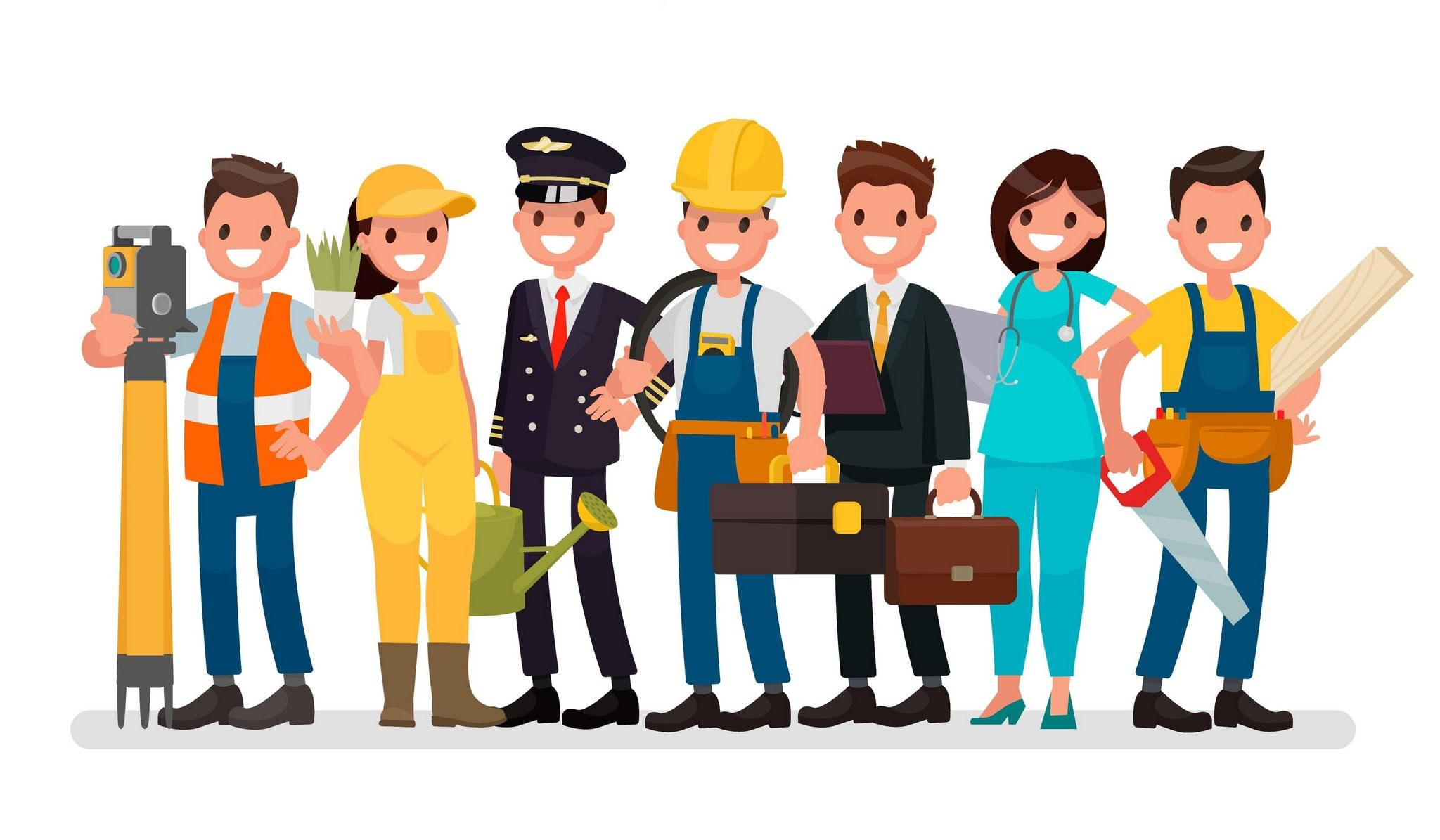 Презентацию подготовила учитель-логопед Рогова Светлана Дмитриевна
Цель работы
Развивать навык образования приставочных форм глаголов, формировать умение понимать, когда использовать ту или иную форму глагола и с какой приставкой.
Мы НЕ используем термины «приставка», «глагол» в общении с ребёнком!
Ход работы
Рекомендуется задать ребёнку вопрос о том, какое действие выполняет представитель той или иной профессии, а затем предложить поиграть со словами: на следующем слайде прочитать предложение-пример и вместе с ребёнком порассуждать, что стало означать это слово, можно ли сказать иначе («Учитель отучил детей поднимать руки…» или «Лётчик залетал к родному городу»).
Динамическая пауза с пользой
По время перерыва попросите ребёнка быть внимательным, а затем… ПЕРЕпрыгнуть с одного места на другое, ОТставить кружку на другой краешек стола, ПОДсесть ближе, ПРИблизиться к вам медленно-медленно…
Затем можно предложить и ребёнку загадывать вам задания!
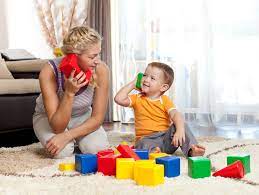 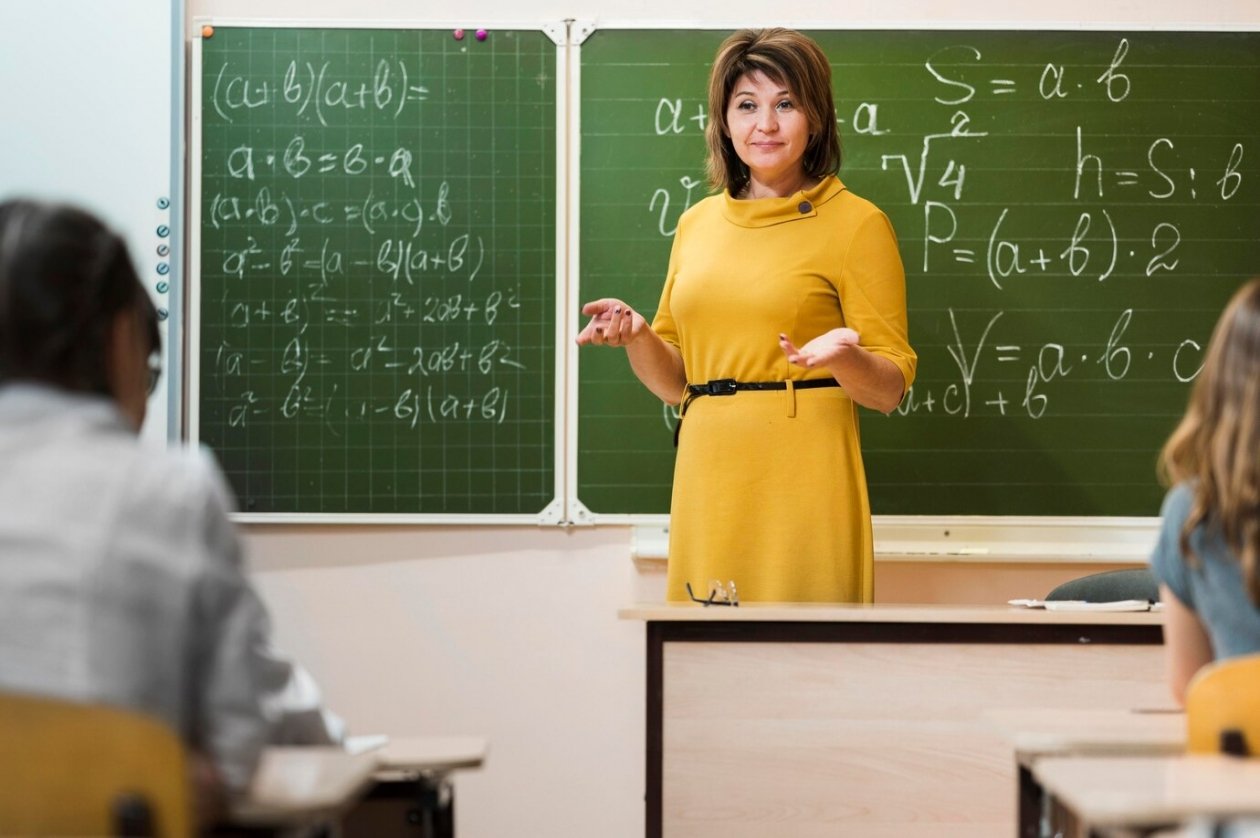 Учитель (что делает?) учит
Приучить — значит сделать привычным.

Например: «Учитель приучил детей поднимать руки, прежде чем отвечать, и не выкрикивать».
Отучить — значит приучить не делать, устранить привычку.

Например: «Папа отучил своего сына плохо себя вести».
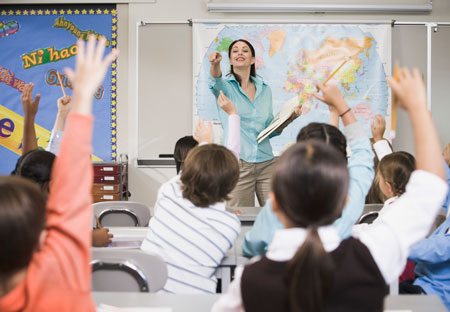 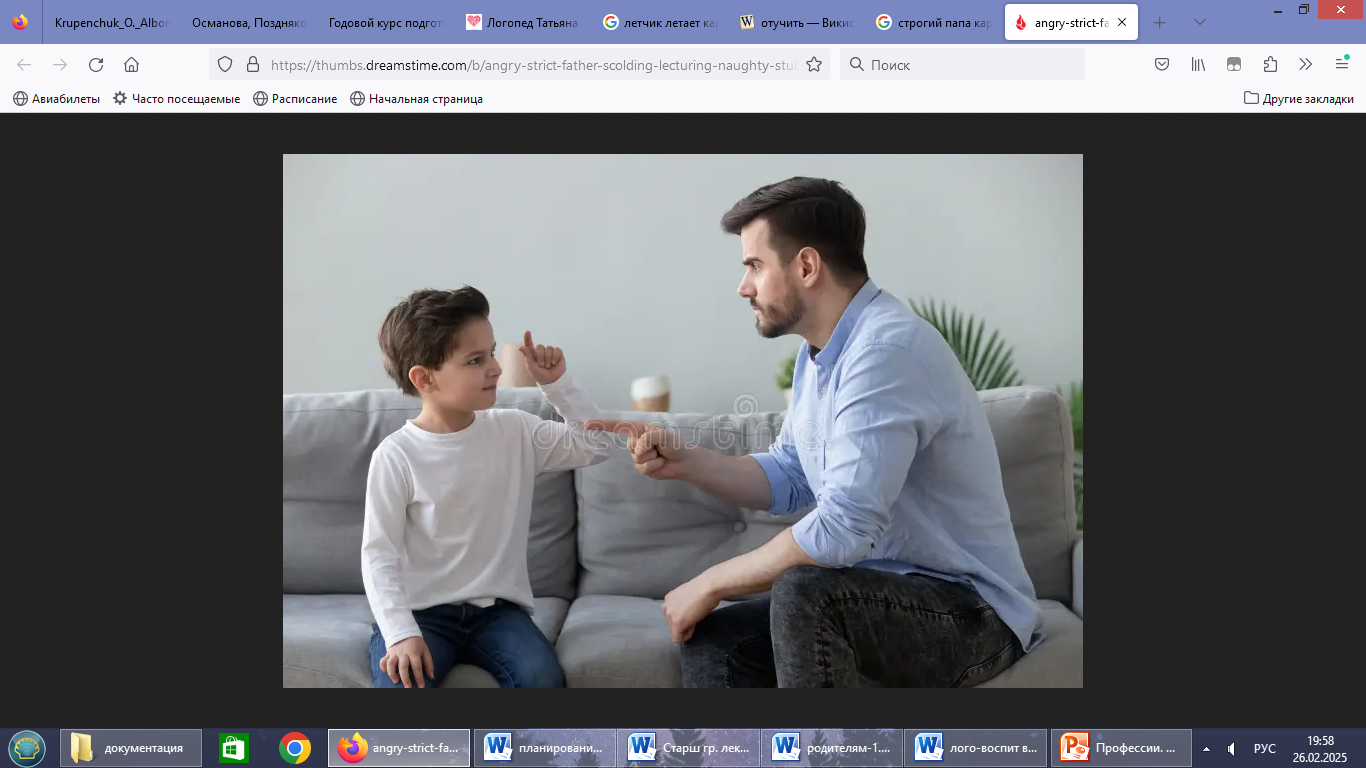 Переучить — значит научить по-новому, иначе.

Например: «Логопед переучил Федю говорить звук [Ш]».
Выучить — значит хорошо запомнить.

Например: «В нашем детском саду дети выучили буквы Ф и В».
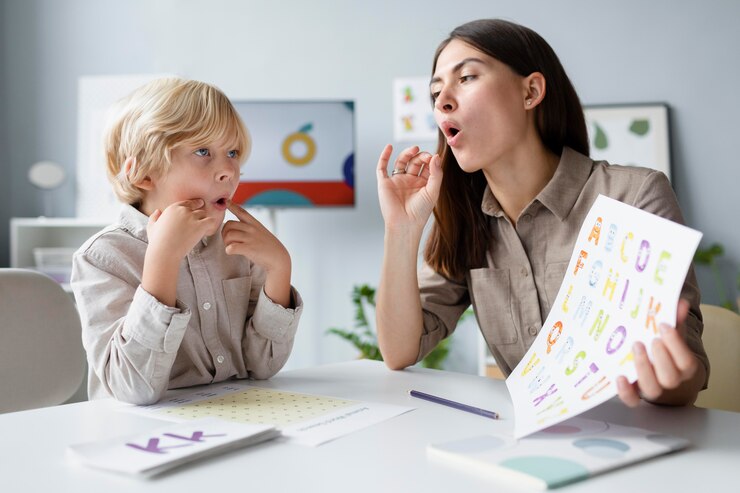 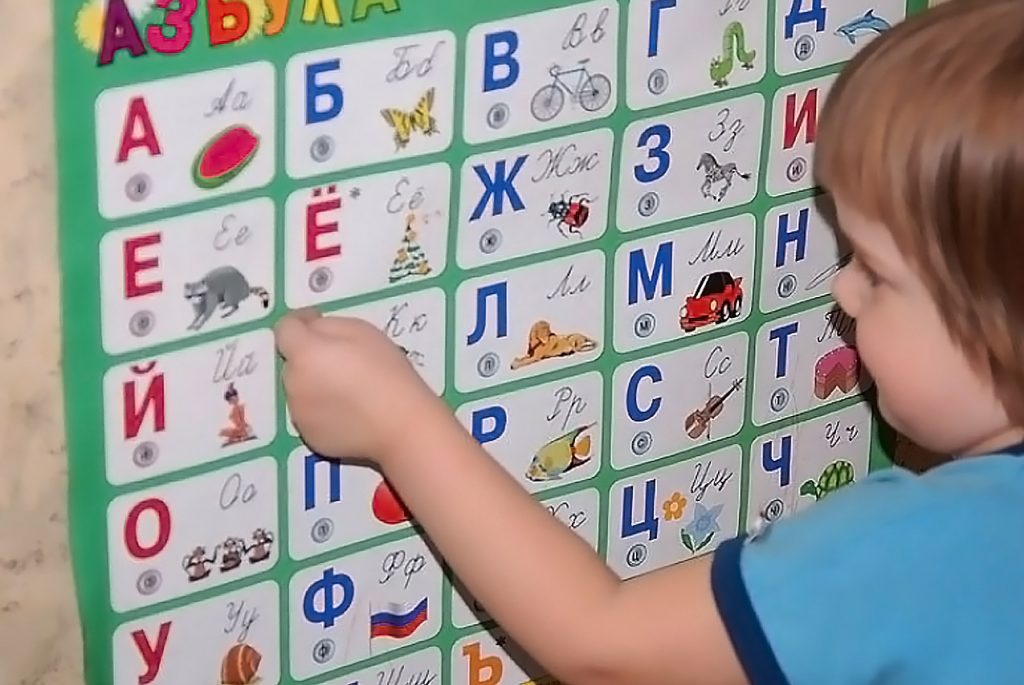 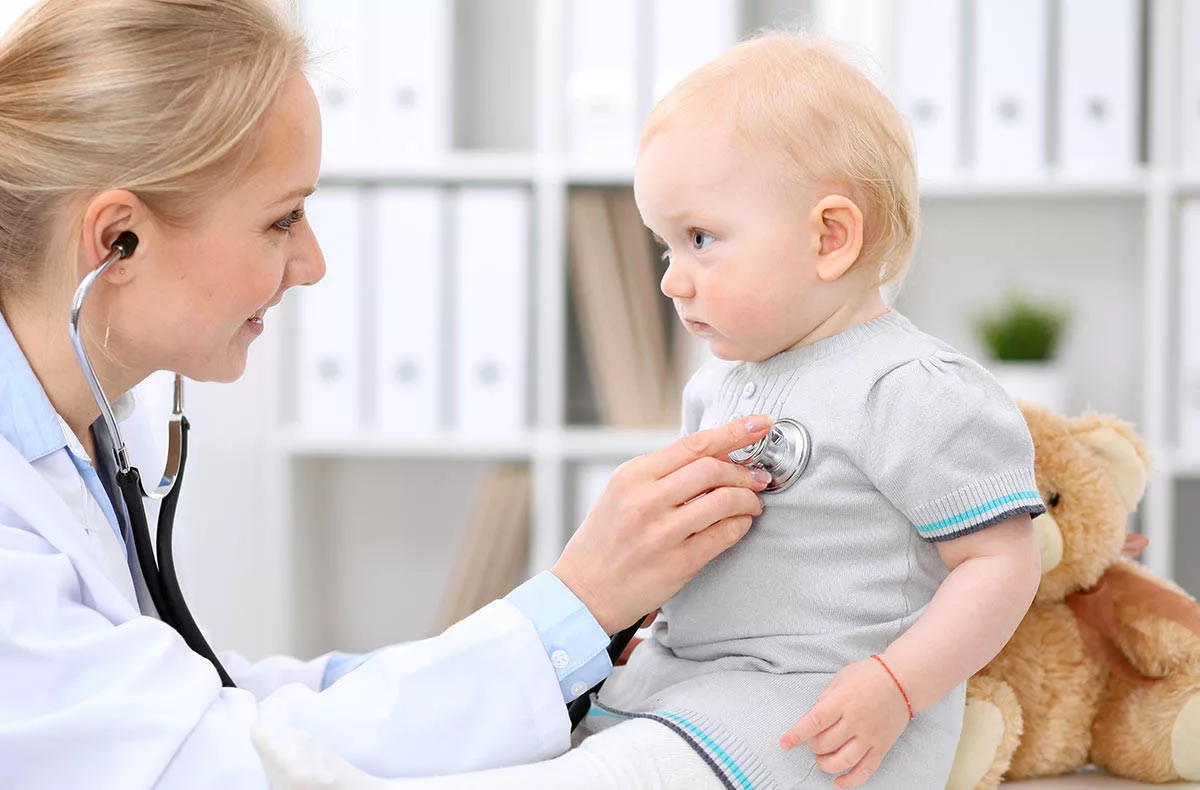 Врач (что делает?) лечит
Подлечить — значит полечить, но не до конца.

Например: «Васе подлечили кашель, но у него ещё немного болело горло».
Вылечить — значит полечить хорошо, чтобы ребёнок полностью выздоровел.

Например: «Врач вылечил своего пациента».
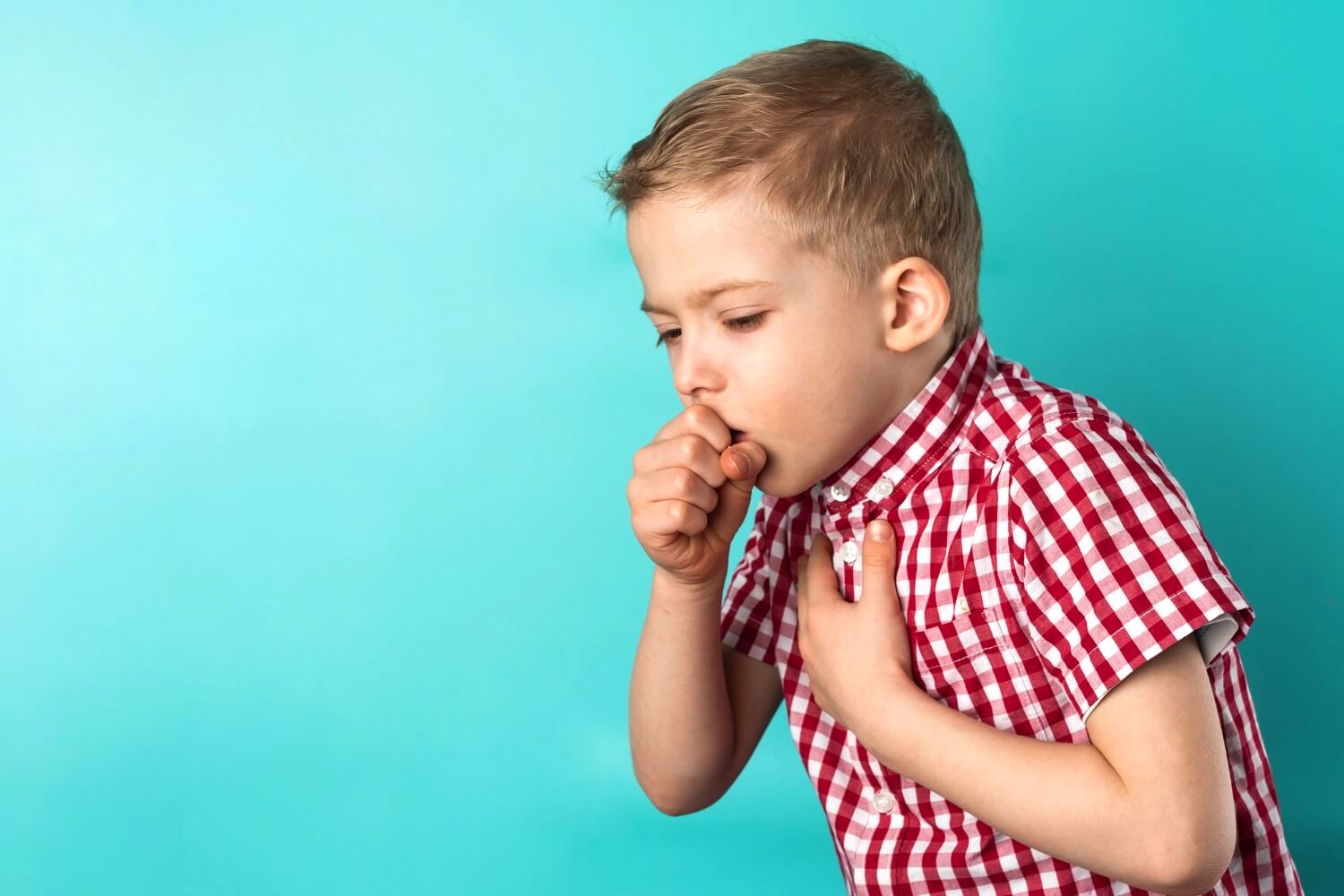 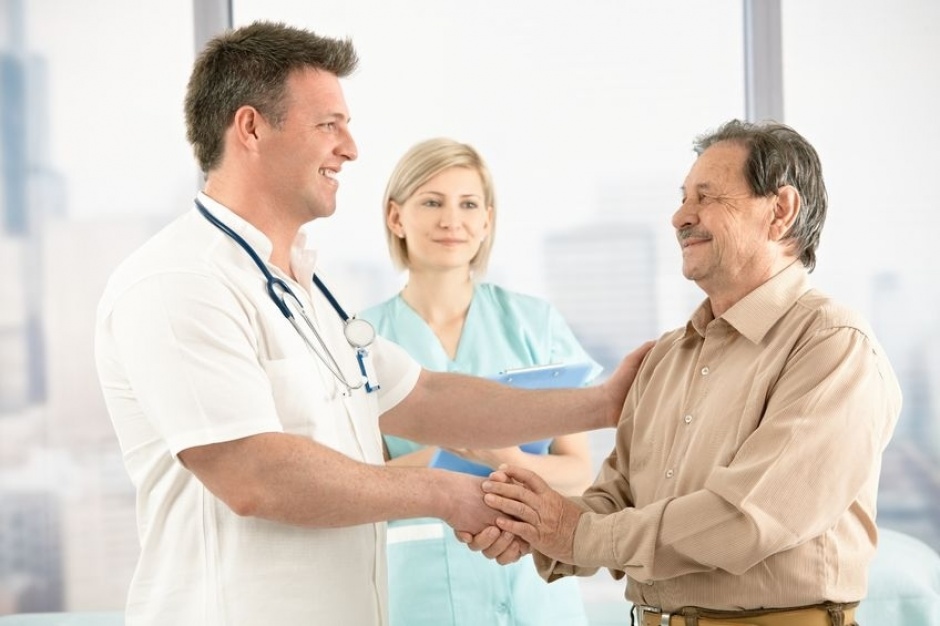 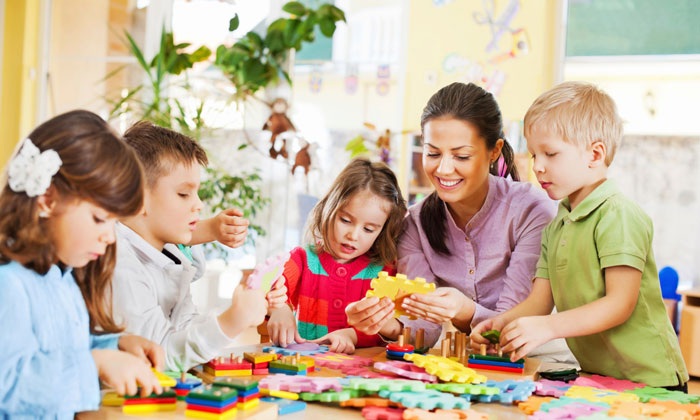 Воспитатель (что делает?) воспитывает
Перевоспитать — значит воспитать по-новому.

Например: «Девочка Катя пришла в новую группу и дралась с детьми, но воспитательница Мария Ивановна её перевоспитала. Теперь Катя дружит с ребятами».
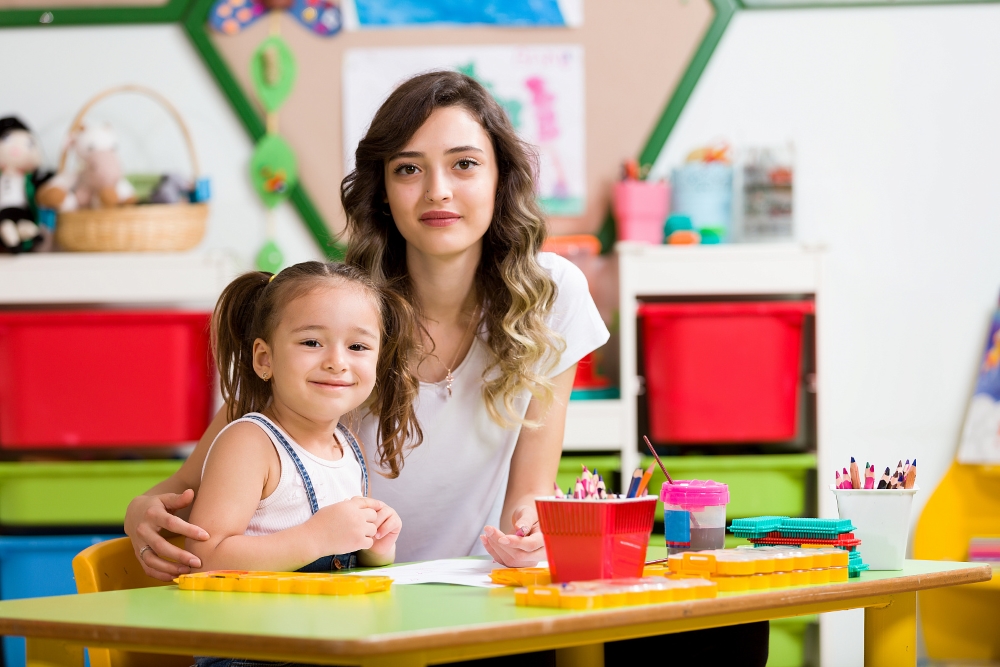 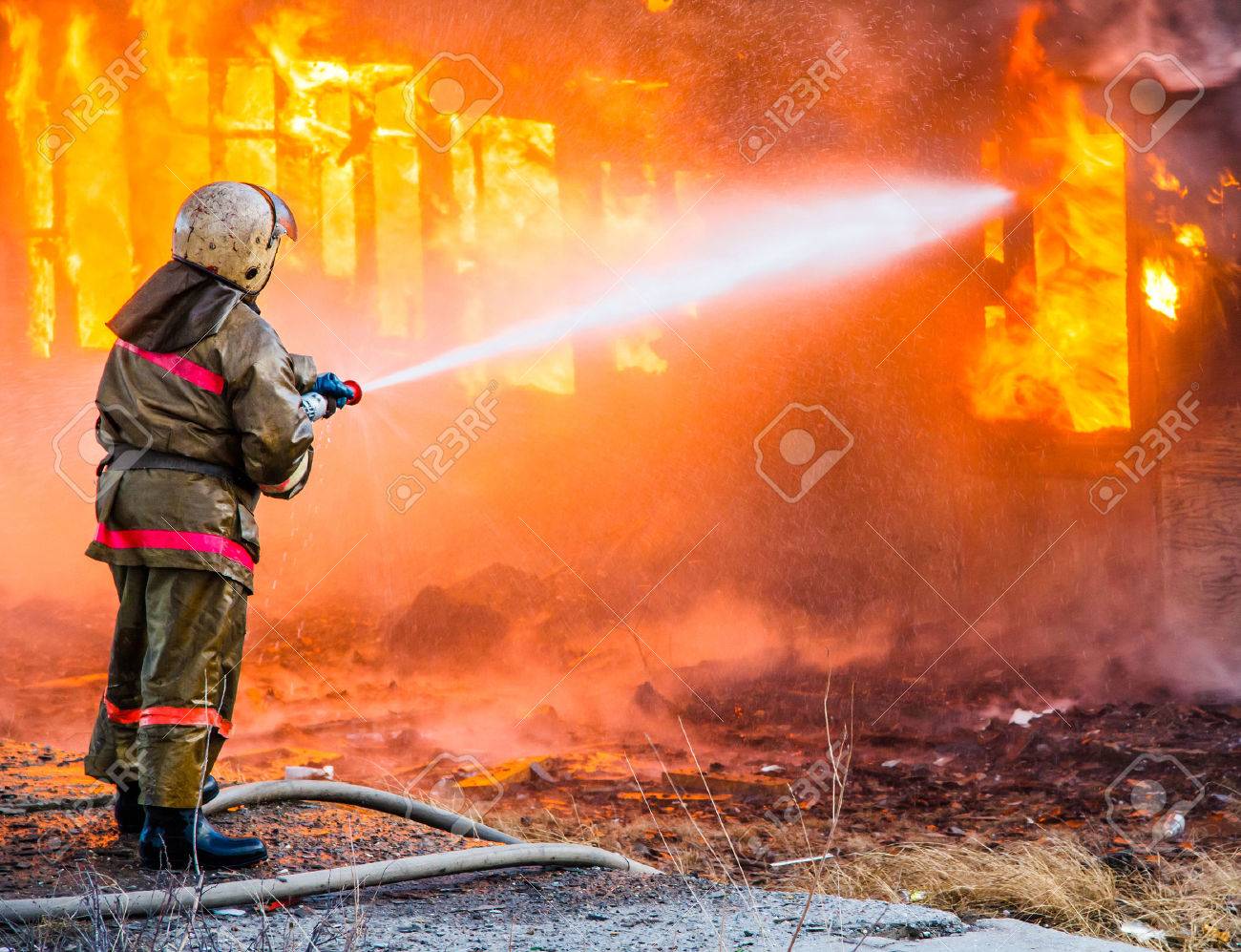 Пожарный (что делает?) тушит
Потушить (затушить) — значит полностью потушить пожар, до конца.

Например: «Пожарные долго тушили сильный лесной пожар и наконец потушили».
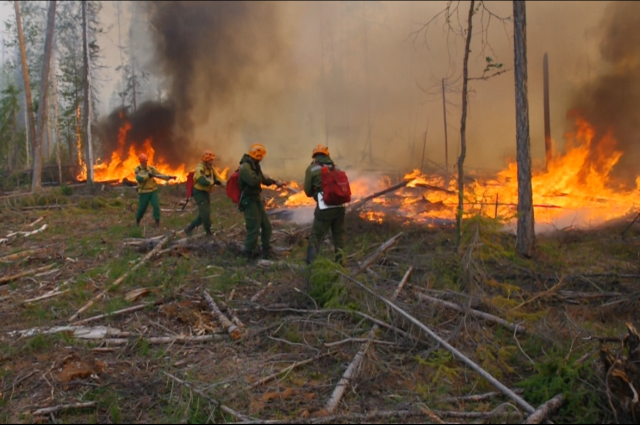 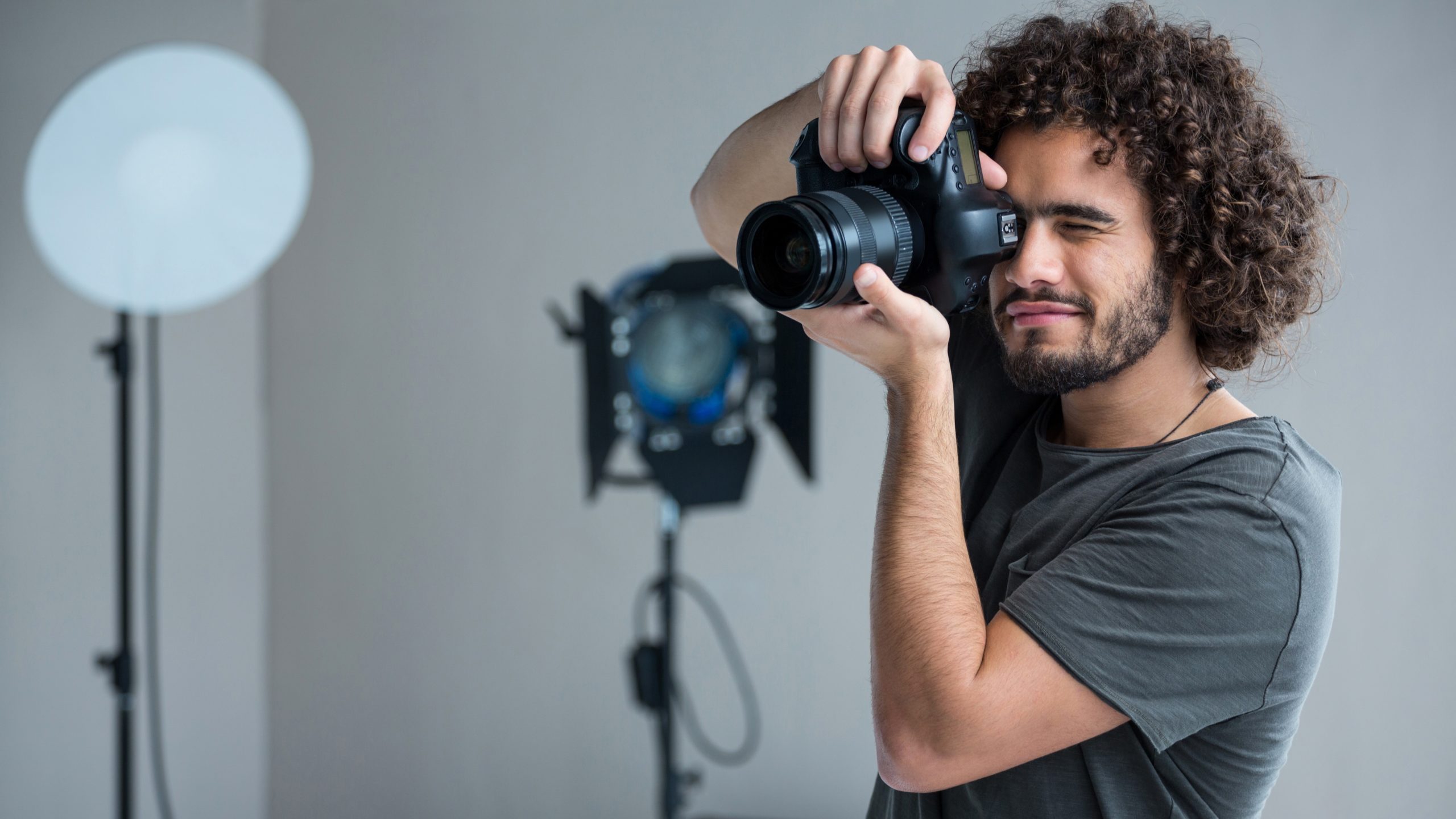 Фотограф (что делает?) фотографирует
Перефотографировать — значит сфотографировать иначе, по-новому.

Например: «Маме не понравилась фотография, и она попросила перефотографироваться».
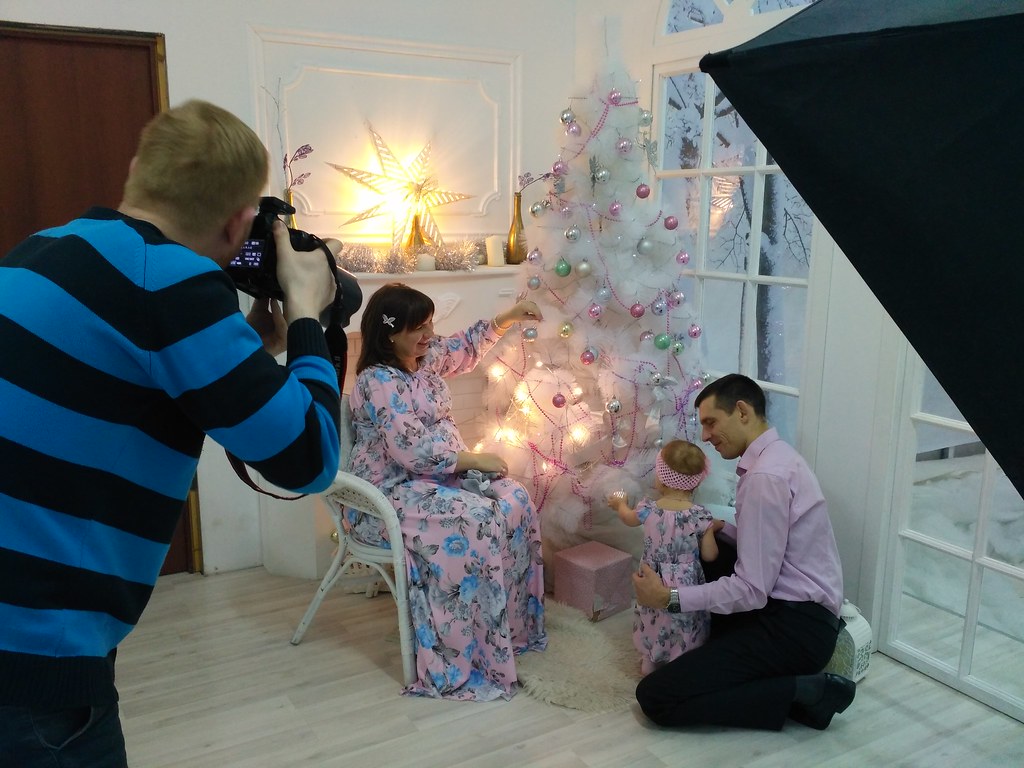 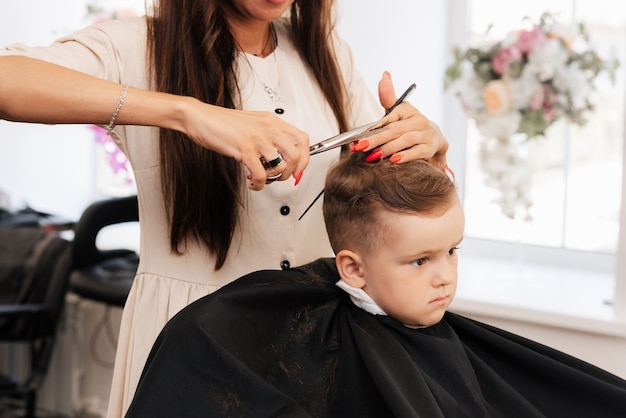 Парикмахер (что делает?) стрижёт
Отстричь — значит отрезать.

Например: «Маша решила отстричь себе волосы без разрешения мамы».
Подстричь — значит немного укоротить, постричь немного.

Например: «Кеше надо немного подстричь чёлку».
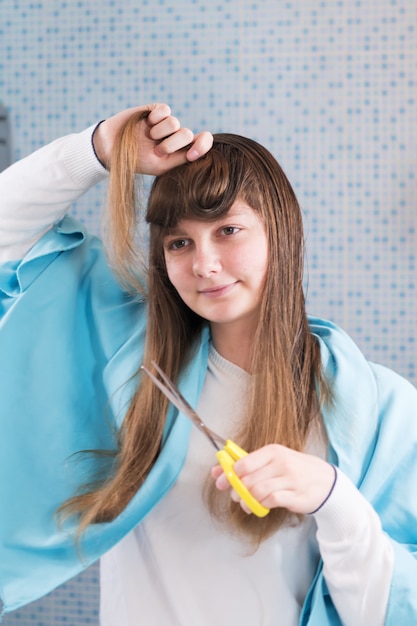 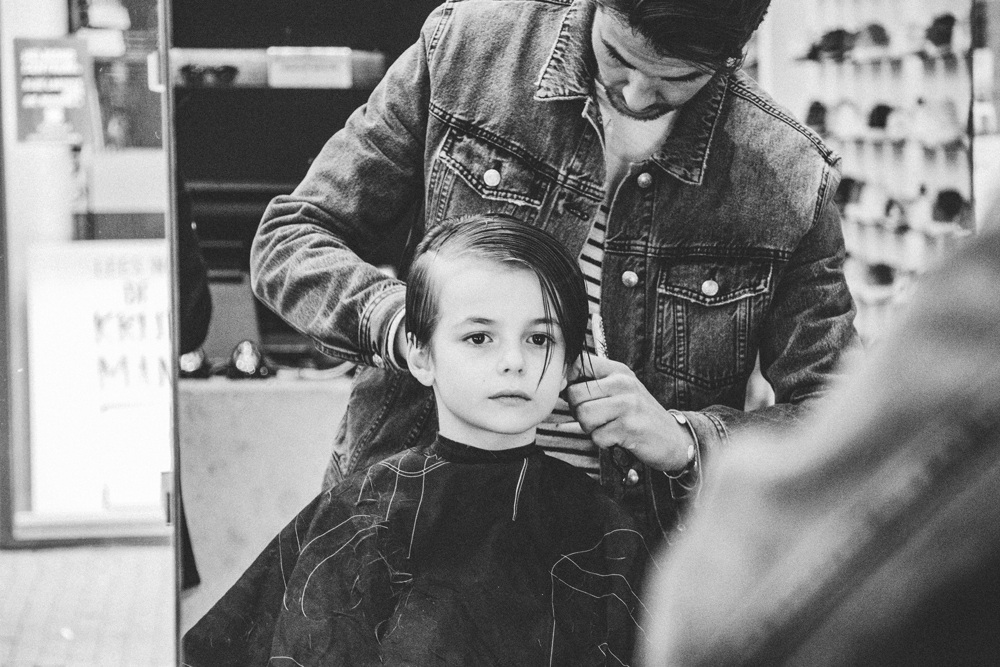 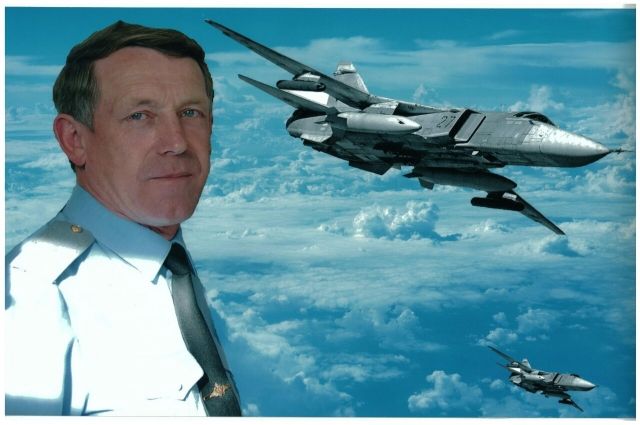 Лётчик (что делает?) летает
Отлететь — значит недалеко улететь, покинуть какое-то место.

Например: «Летчик отлетел от своего родного города на самолёте».
Подлететь — значит приблизиться к чему-то в полёте.

Например: «Лётчик подлетел к родному городу».
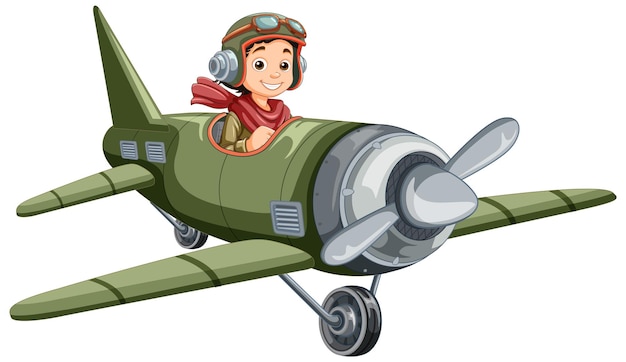 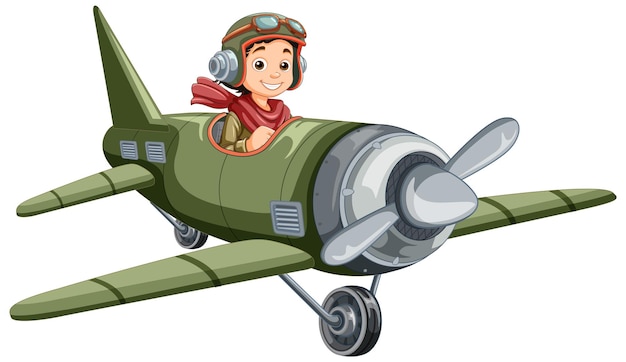 Прилететь — значит наконец прибыть, добраться.

Например: «Лётчик прилетел домой и радостно улыбнулся».
Перелететь — значит переместиться с одного места на другое.

Например: «Пассажиры перелетели из Санкт-Петербурга в Москву».
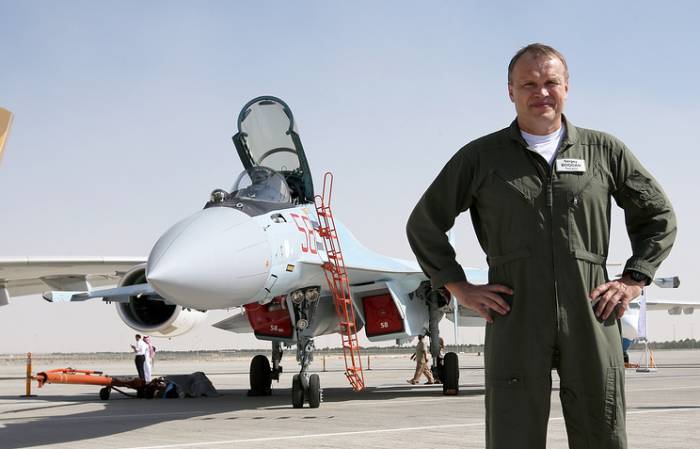 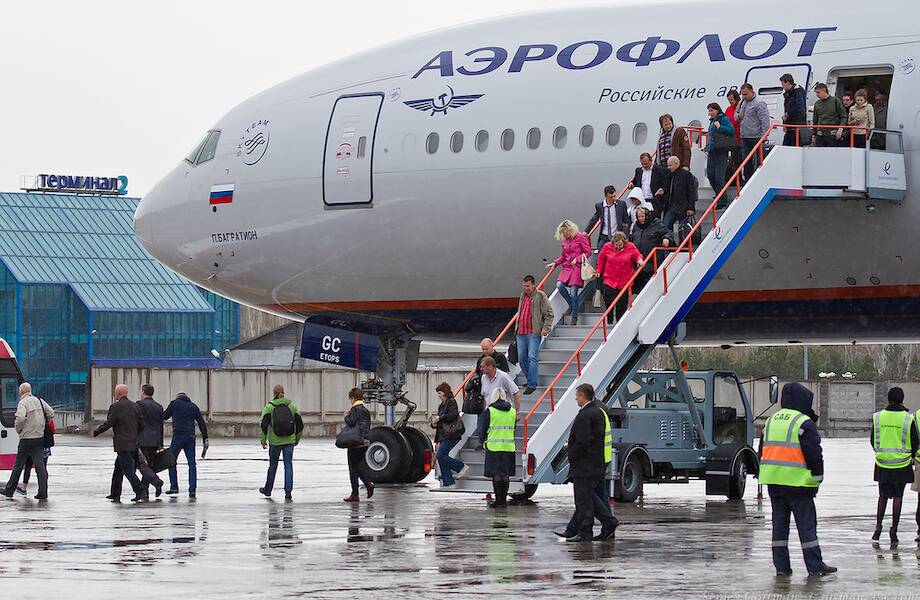 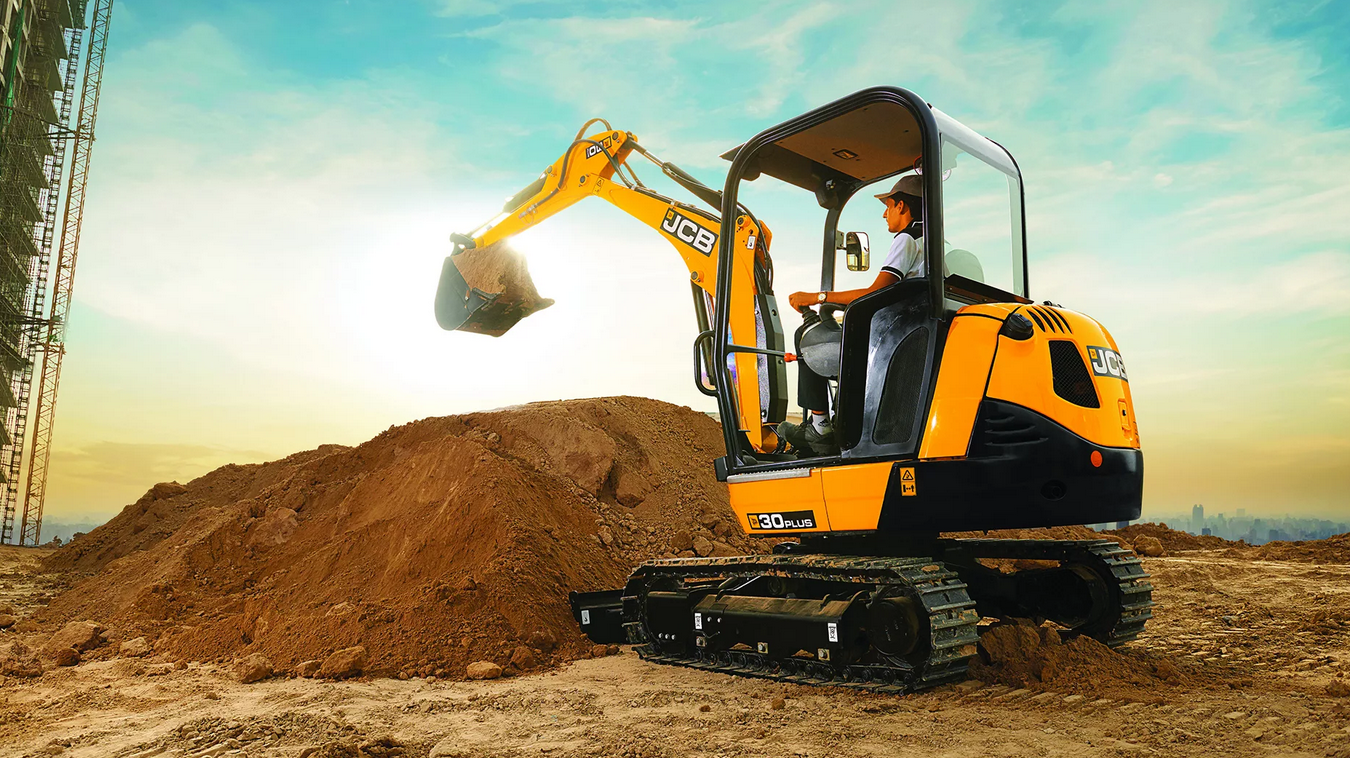 Экскаваторщик (что делает?) роет
Вырыть — значит выкопать.

Например: «Экскаваторщик вырыл яму для будущего дома».
Зарыть — значит закопать, сравнять с поверхностью земли.

Например: «Яму на стройке зарыли».
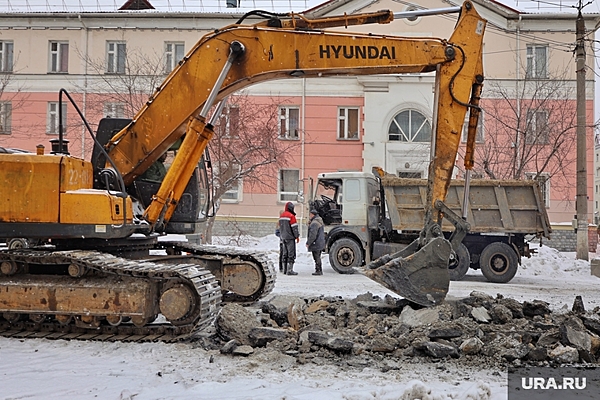 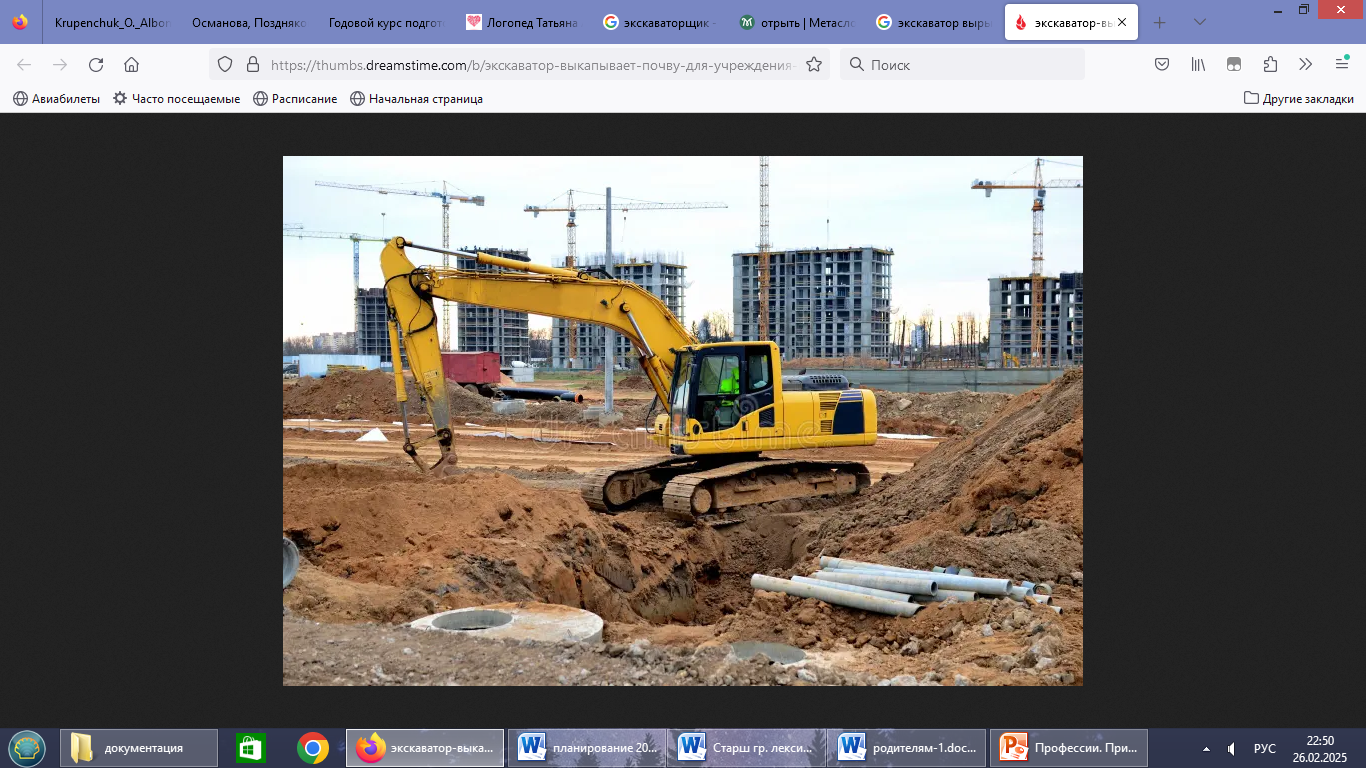